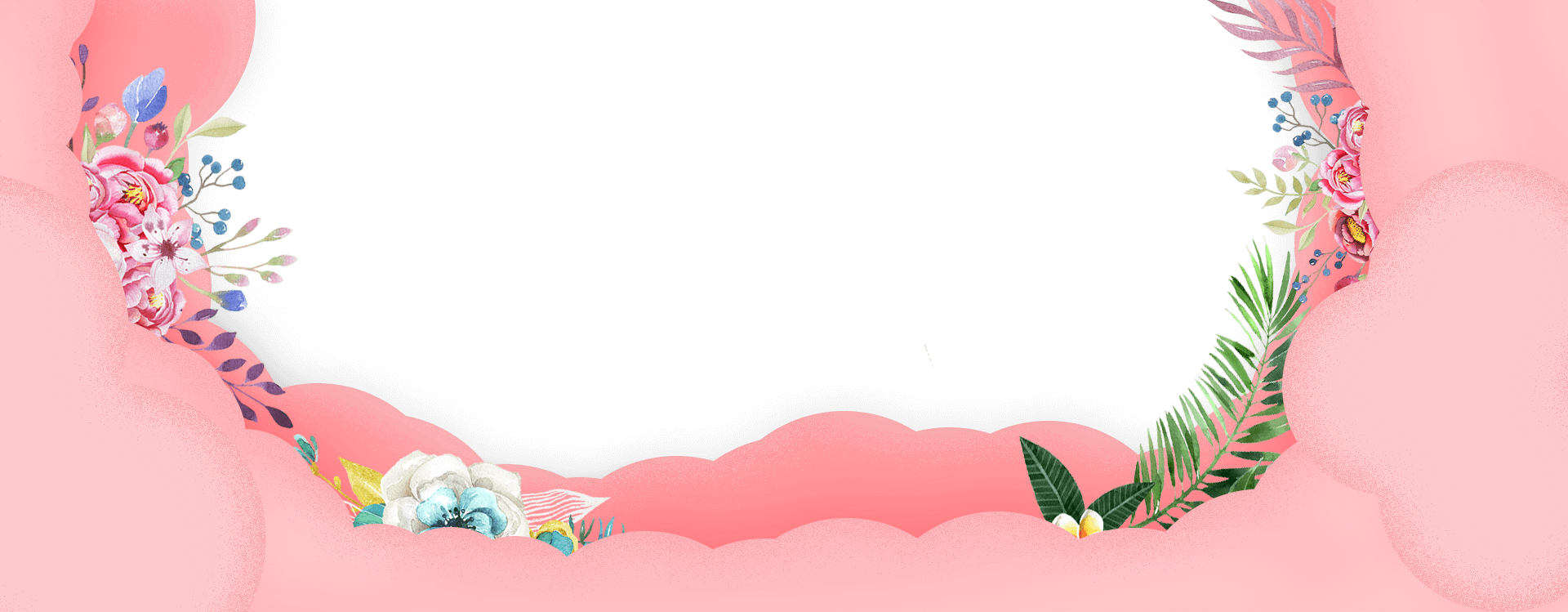 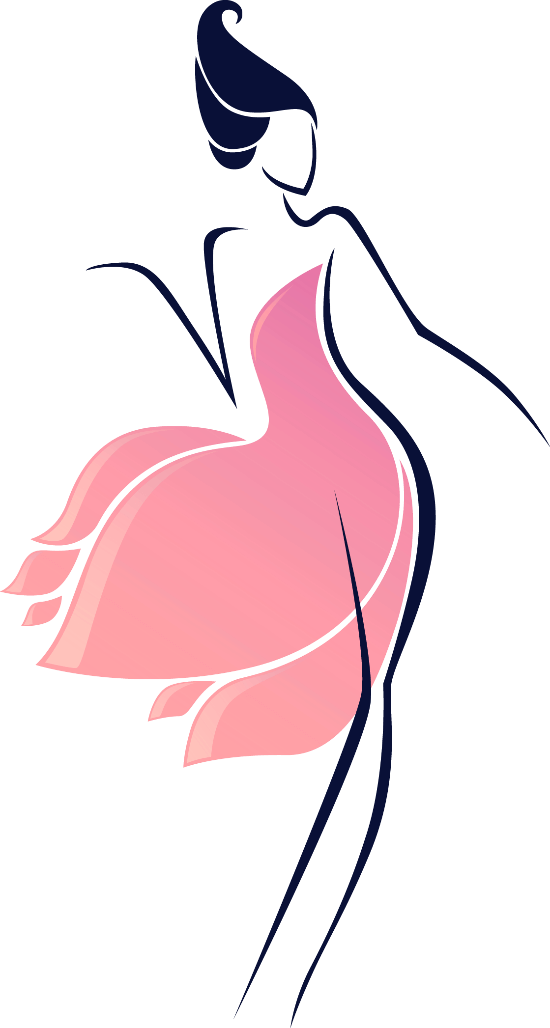 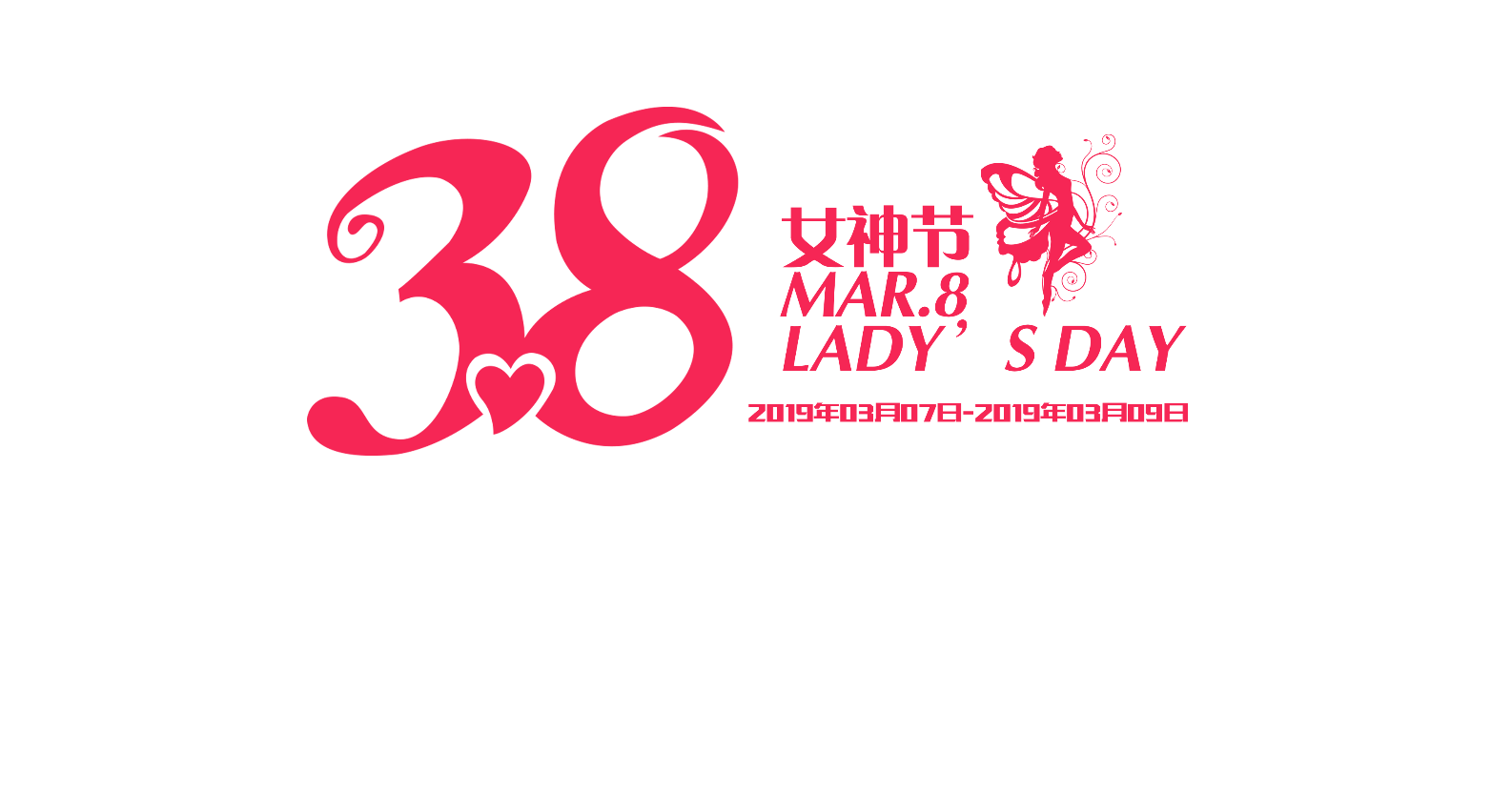 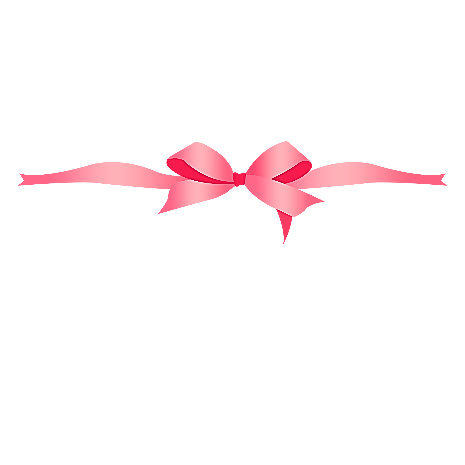 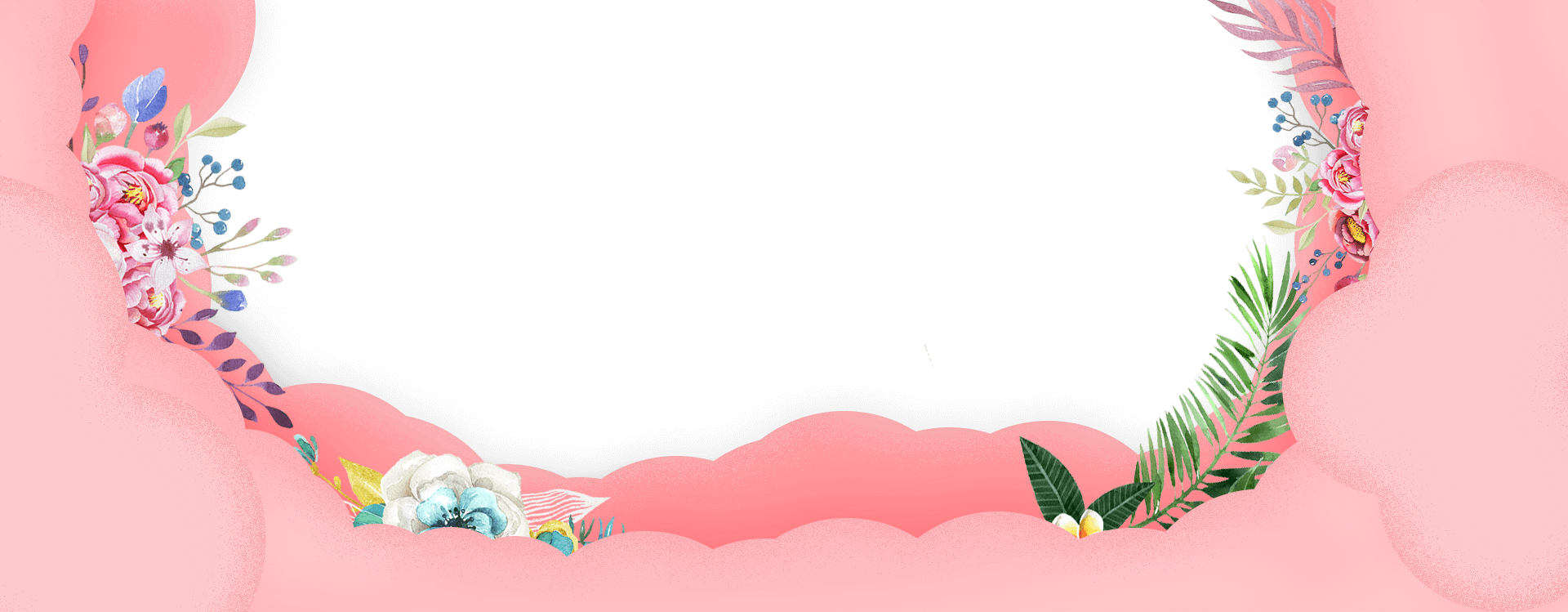 妇女节主题PPT模板
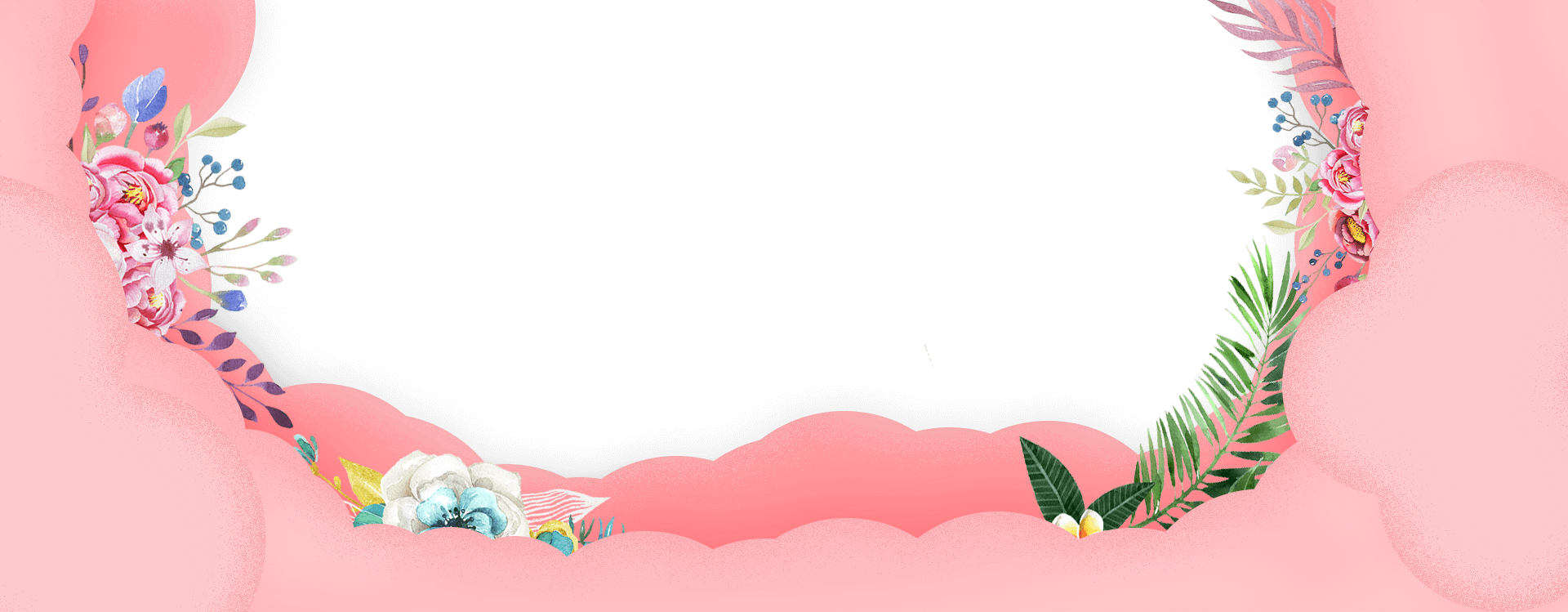 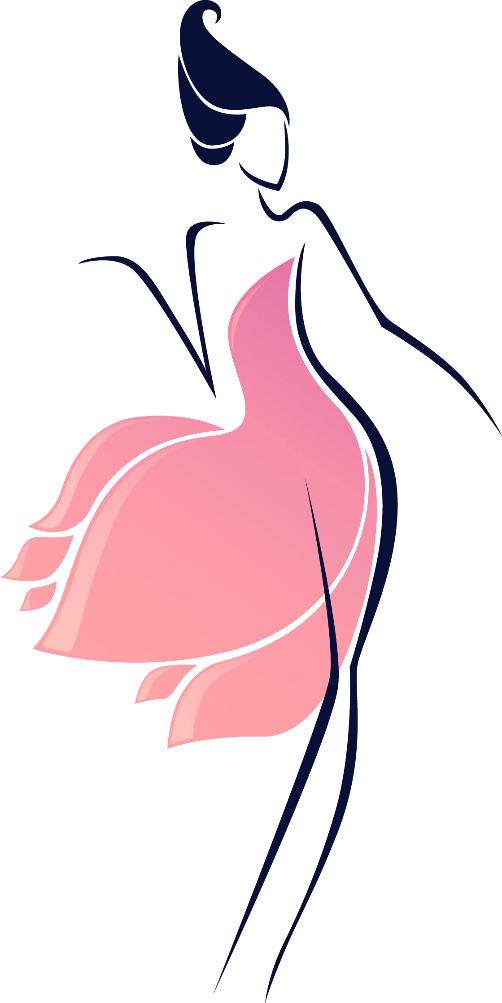 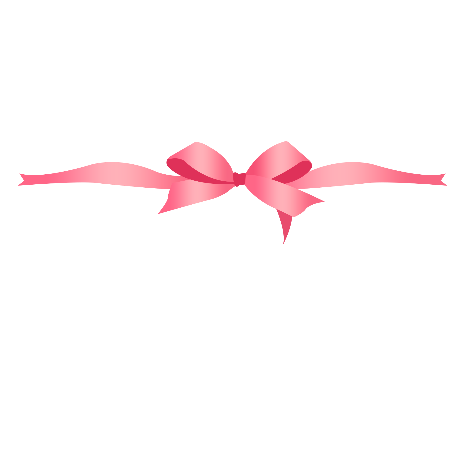 妇女节由来
01
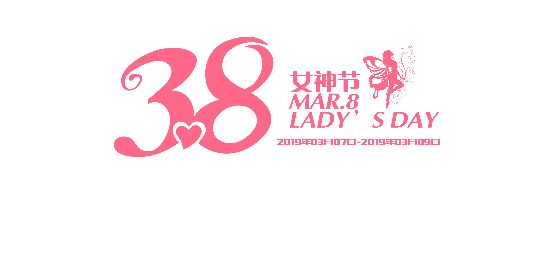 妇女节简介
02
目录
温情故事
03
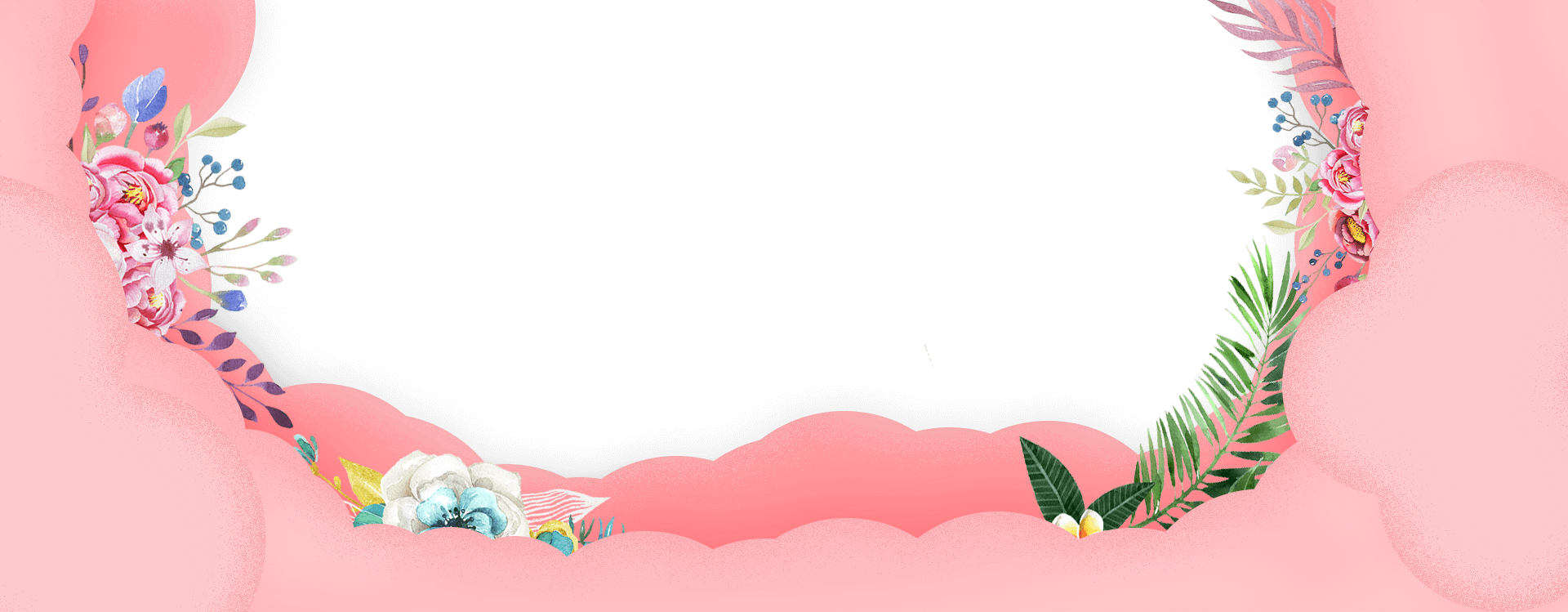 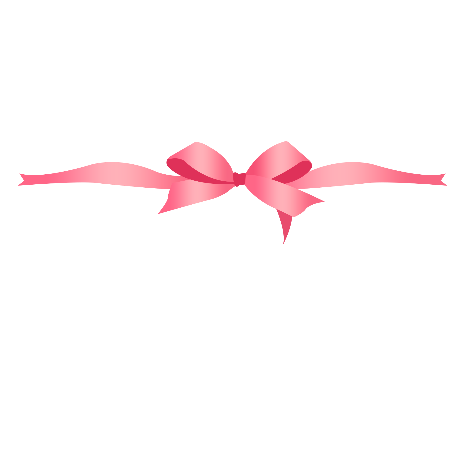 班会互动
04
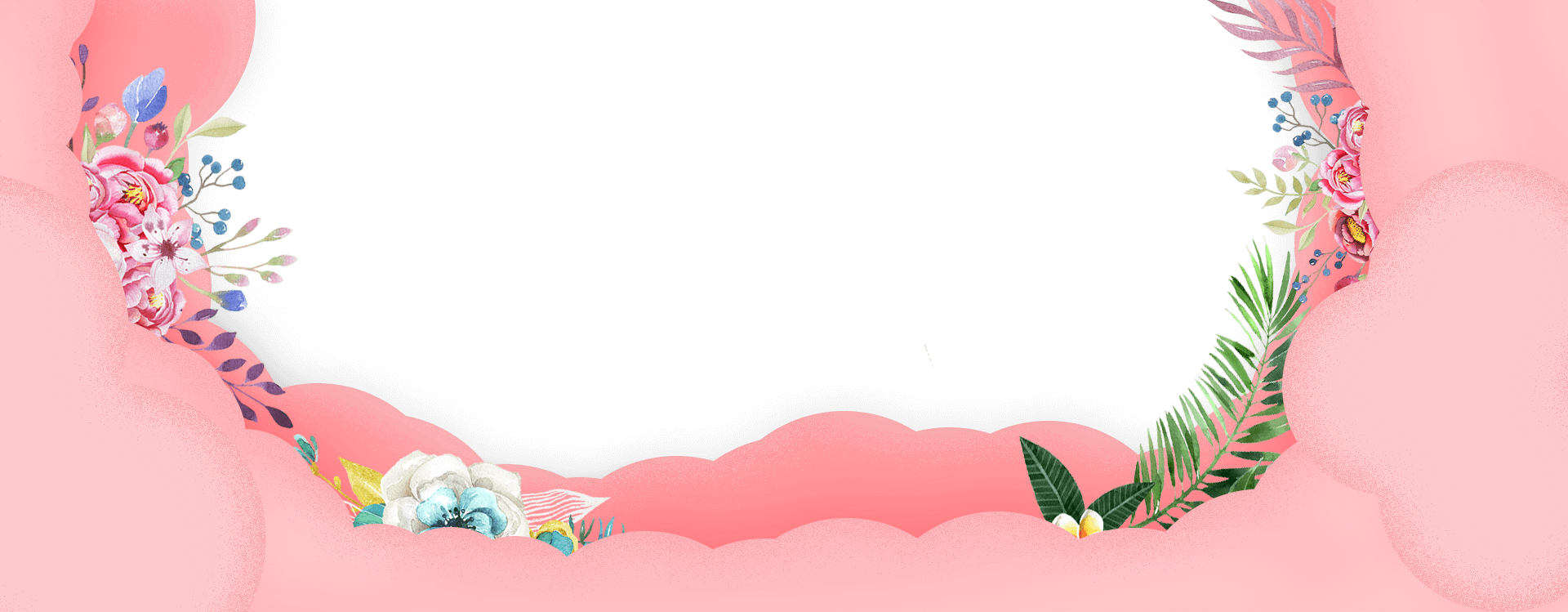 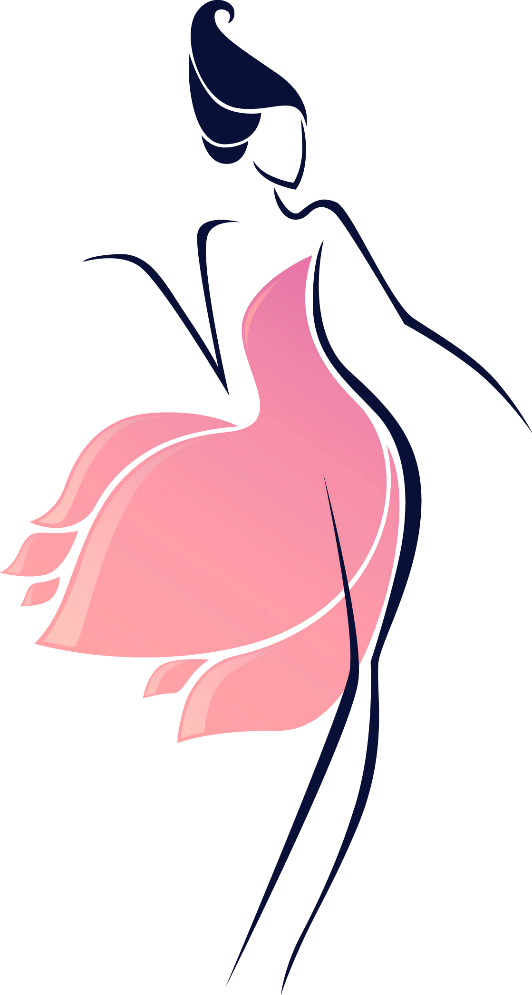 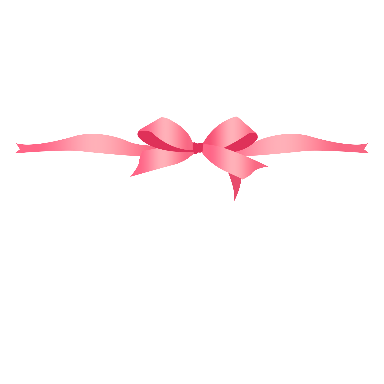 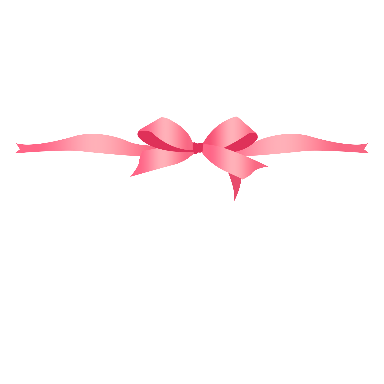 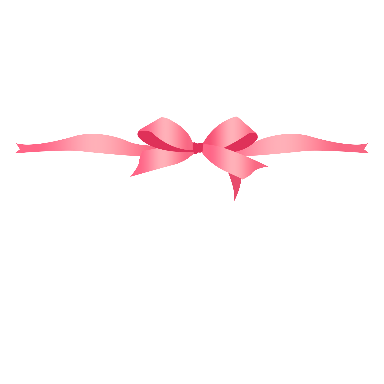 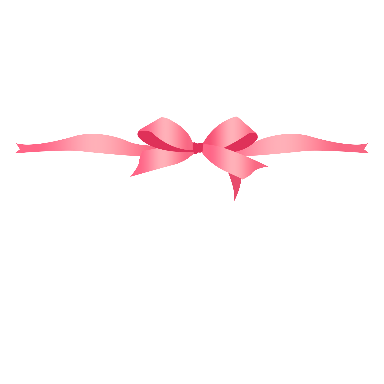 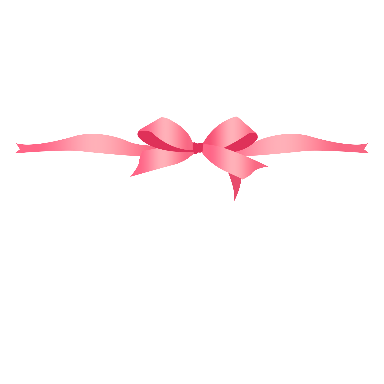 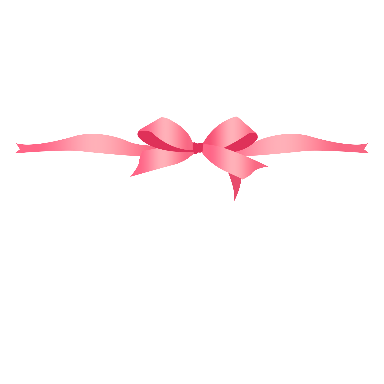 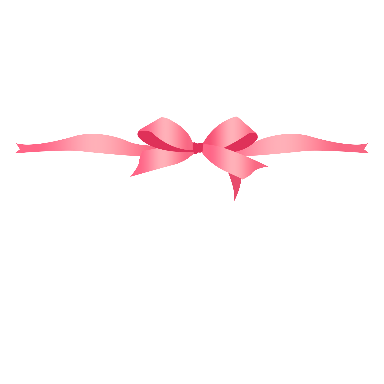 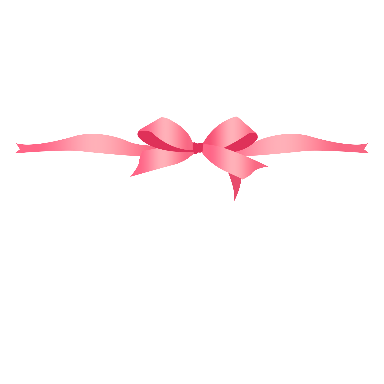 妇女节由来
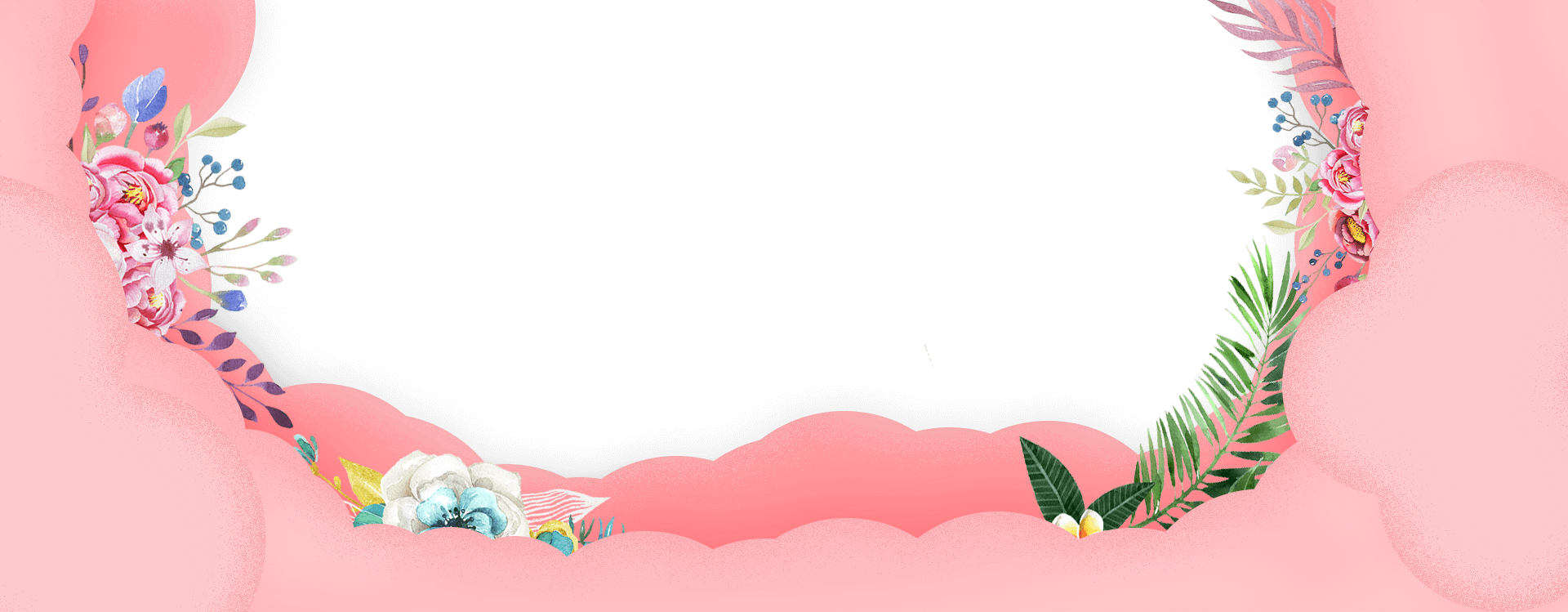 妇女节由来
The origin of the women's day
1857年3月8日
1908年3月8日
美国纽约的服装和纺织女工举行了一次抗议，反对非人道的工作环境，12小时工作制和低薪。游行者被警察围攻并赶散。
15000名妇女在纽约市游行，要求缩短工作时间，提高劳动报酬与享有选举权，禁止使用童工。她们提出的口号是“面包和玫瑰”，面包象征经济保障，玫瑰象征较好的生活质量。
1859年3月
两年以后，又是在三月，这些妇女组织了第一个工会。
妇女节由来
The origin of the women's day
国际妇女节
确立
哥本哈根
妇	女大会
芝加哥
示威
1909年3月8日，美国芝加哥女工团要求男女平等权利而举行示威，次年8月在丹麦哥本哈根召开的国际第二次社会主义者妇女大会上决定，为了促进国际劳动妇女的团结和解放，以每年3月8日为妇女节。也叫国际妇女节。
妇女节由来
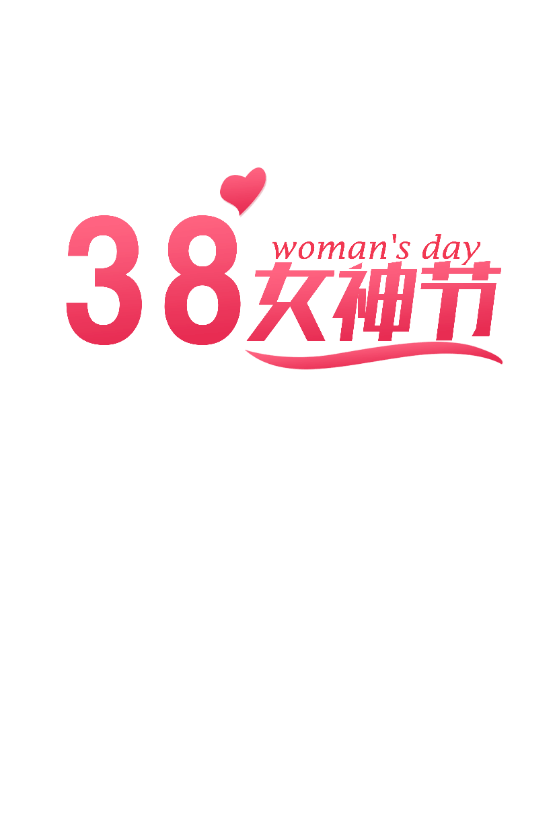 The origin of the women's day
联合国从1975年国际妇女年开始庆祝国际妇女节，确认普通妇女争取平等参与社会的传统。
1997年大会通过了一项决议，请每个国家按照自己的历史和名族传统习俗，选定一年中的某一天宣布为联合国妇女权利和世界和平日。
联合国的倡议导致为实现男女平等建立了国家法律框架，并且提高了公众对于迫切需要在各个方面提高妇女地位的认识。
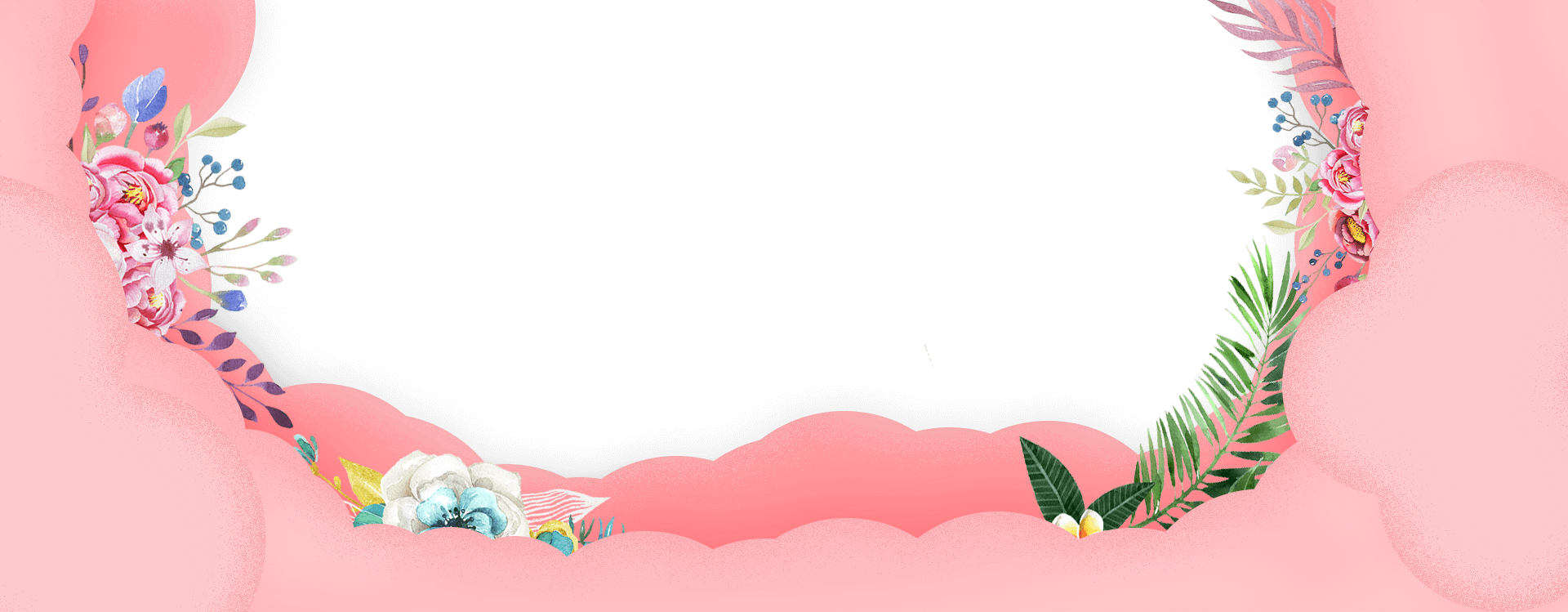 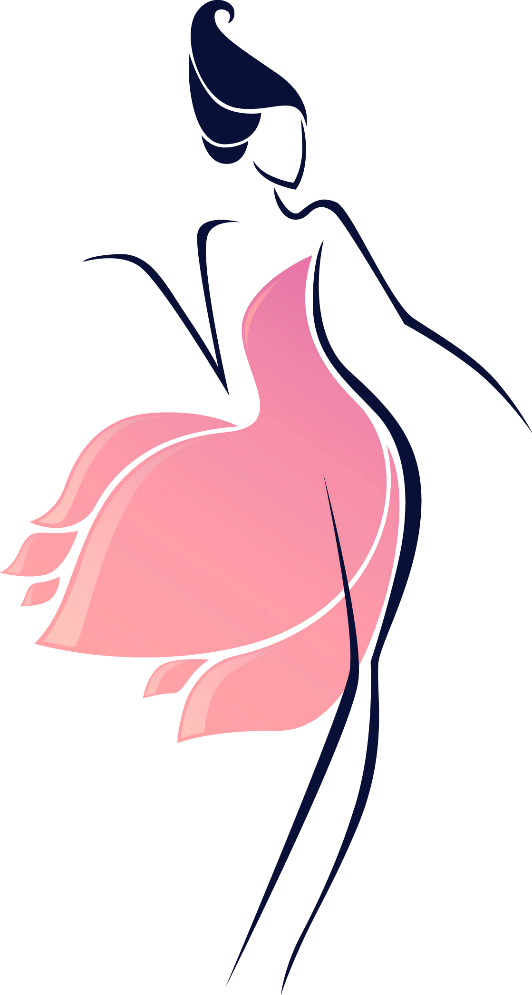 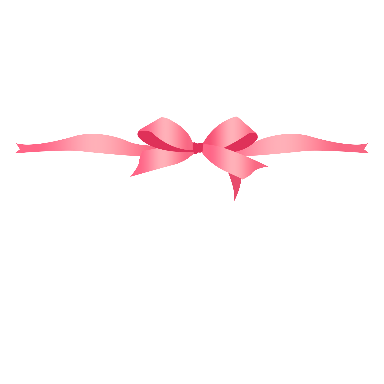 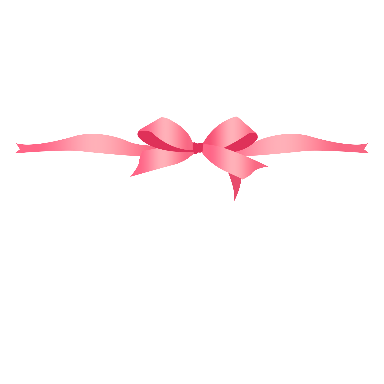 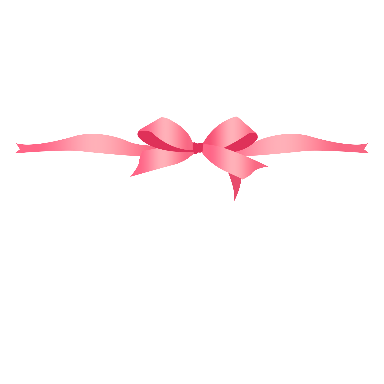 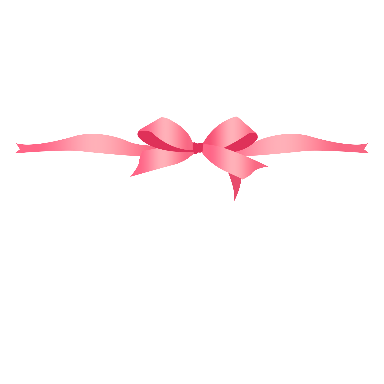 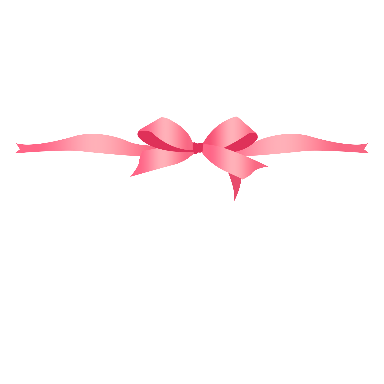 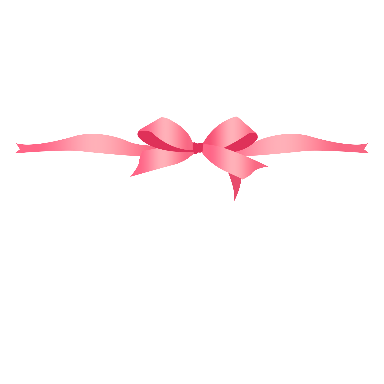 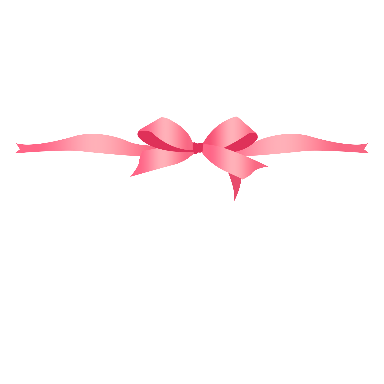 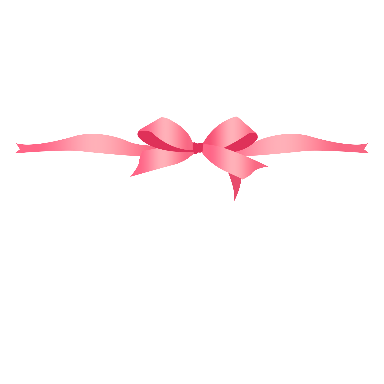 妇女节简介
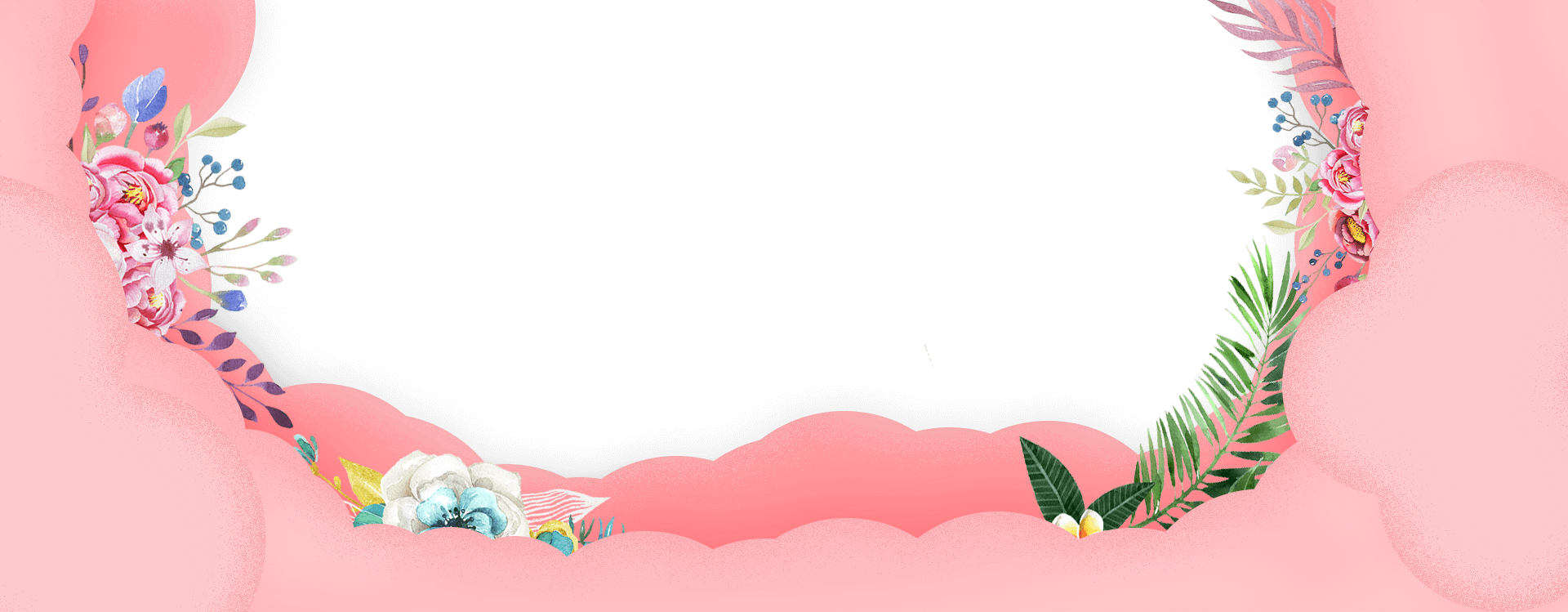 妇女节简介
The introduction of the women's day
根据国务院发布的《全国年节及纪念日放假办法》第三条规定：妇女节（3月8日）属于部分公民放假的节日及纪念日，妇女放假半天。
A
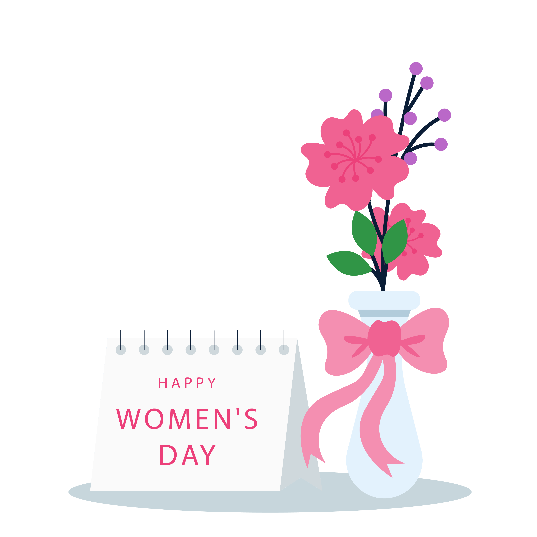 国际劳动妇女节 (International Working Women‘s Day) 又称“合国妇女权益和国际和平日” 或“三八”妇女节。
B
C
“三八”妇女节是全世界劳动妇女团结战斗的光辉节日。
在这一天，世界各大洲的妇女，不分国籍、种族、语言、文化、经济和政治的差异，共同关注妇女的人权。
D
妇女节简介
国际妇女斗争纪念日
The introduction of the women's day
国际妇女运动
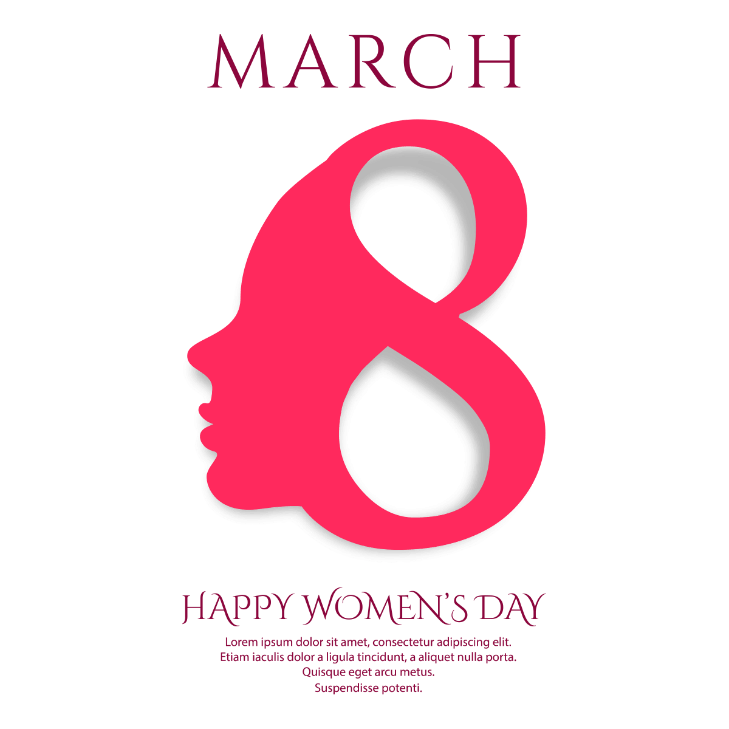 这些进展使国际妇女节成为团结一致、协调努力要求归还妇女权利和参与政治、经济和社会生活的权利的日子。 妇女节是国际妇女斗争的纪念日。
近几十年来，联合国的四次全球性会议加强了国际妇女运动，随着国际妇女运动的成长，妇女节取得了全球性的意义。
妇女节简介
Tears
Many
Old
The introduction of the women's day
妈妈给了我很多很多
您为我流过不少泪
妈妈为我操心，白发已爬上了您的头
Heart
Eyes
Right
母亲的诠释
您有一颗慈祥温暖的心
您注视我的目光总是充满着爱
您从不欺骗我们，教导我们去做正确的事情
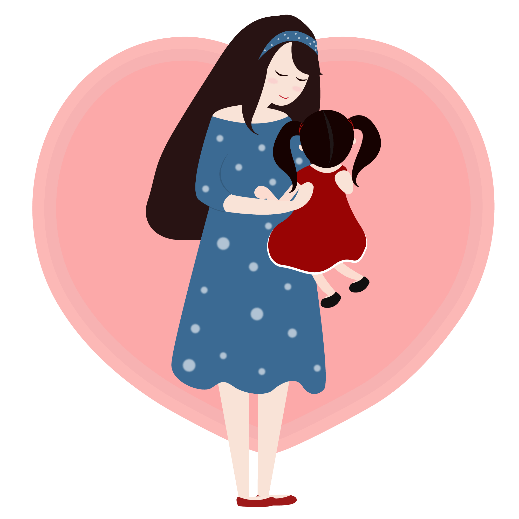 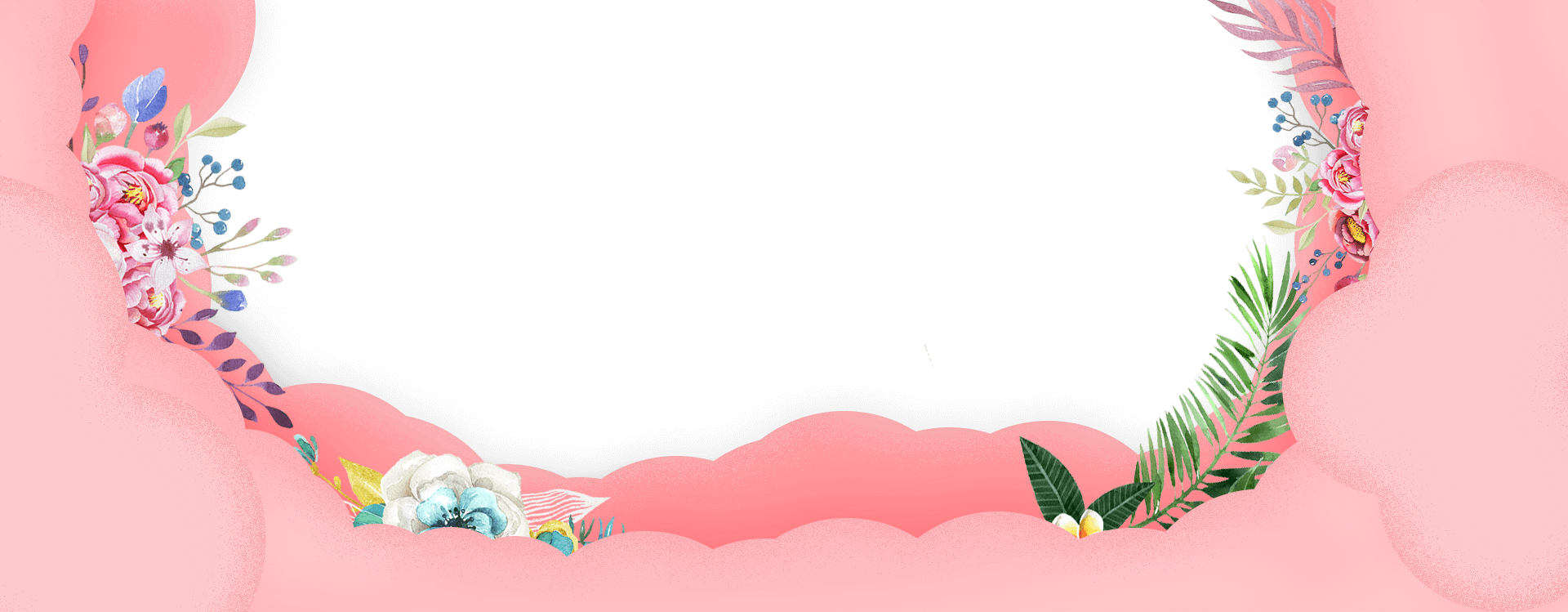 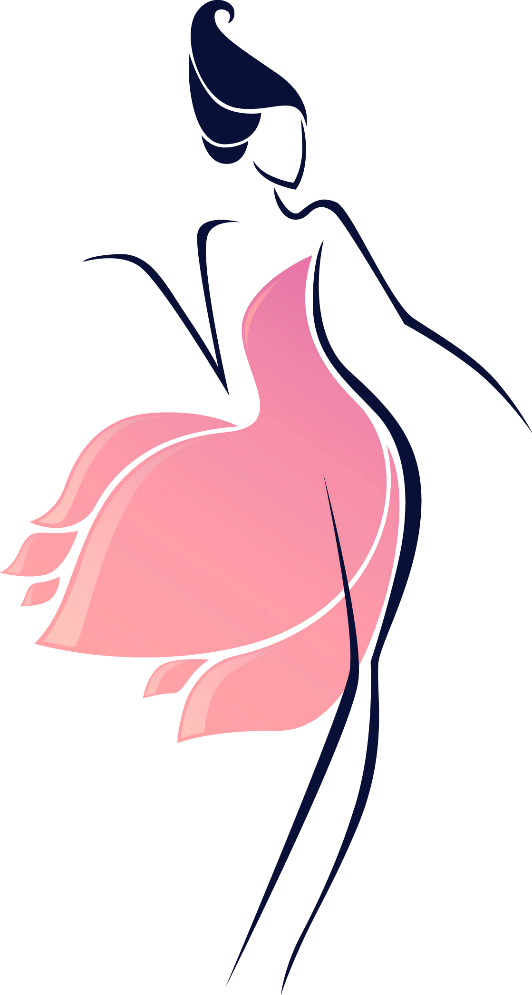 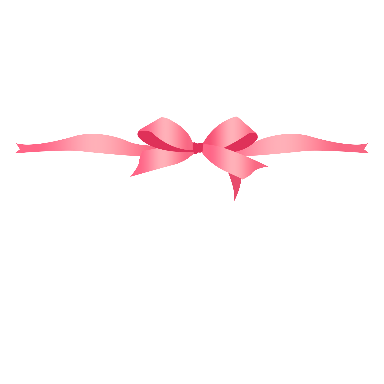 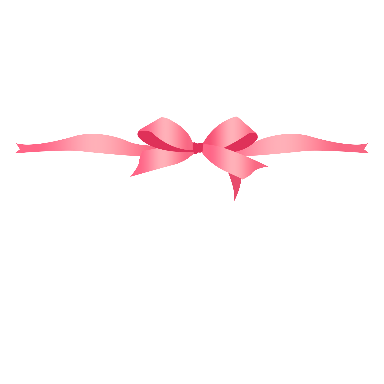 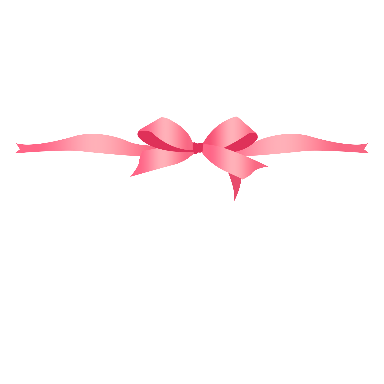 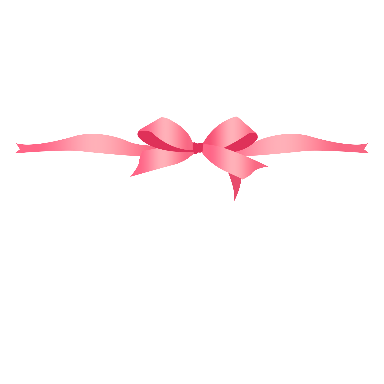 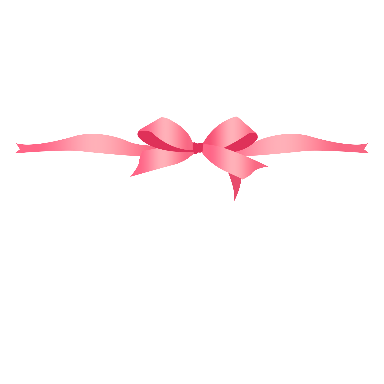 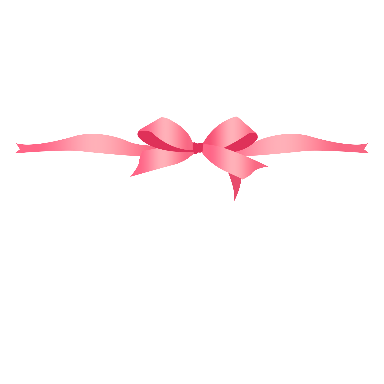 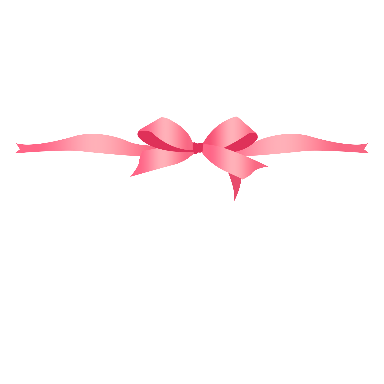 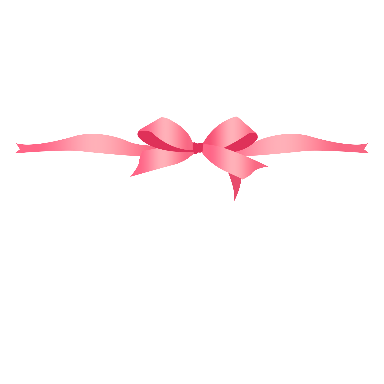 温情小故事
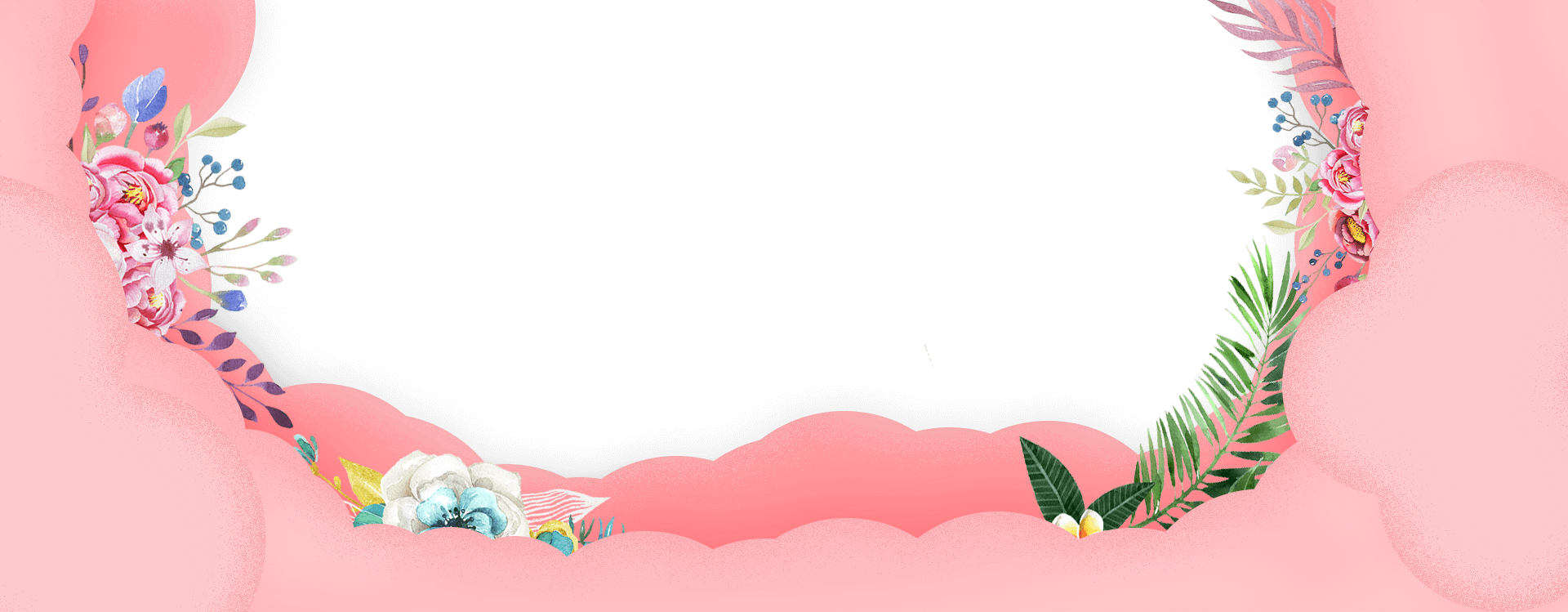 温情小故事
Warm-hearting stories
小故事：古老而永恒的丰碑
贵州缆车事故
唐山大地震
汶川地震
在贵州发生的缆车事故中，缆车以疯狂的速度下坠，在撞击地面的一瞬间，一对夫妇同时举起两岁半的儿子结果夫妻双双遇难,而儿子却安然无恙。
当年唐山大地震中，人们在清理废墟时，发现一位母亲割破血管用热血哺育怀中的婴儿。
在汶川地震中，她的身体下面躺着她的孩子，包在一个红色带黄花的小被子里，大概有3、4个月大，因为母亲身体庇护着，他毫发未伤，他熟睡的脸让所有在场的人感到很温暖。
妈妈的兴趣爱好
妈妈的生日
妈妈的鞋码
妈妈最爱吃的
妈妈的理想
妈妈最得意的事
妈妈最后悔的事
妈妈对我的期望
温情小故事
Warm-hearting stories
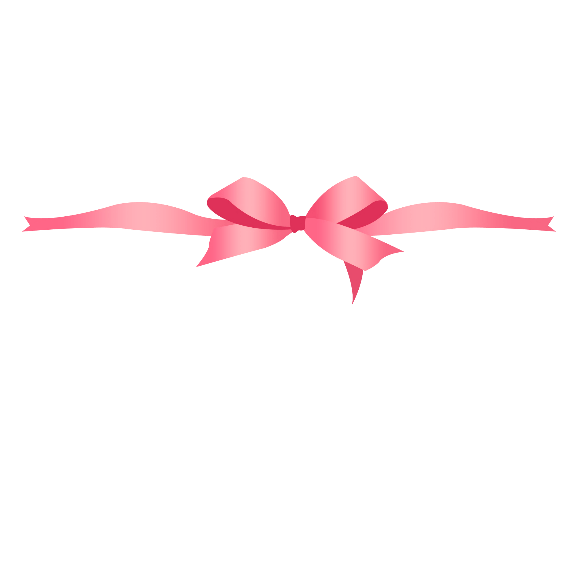 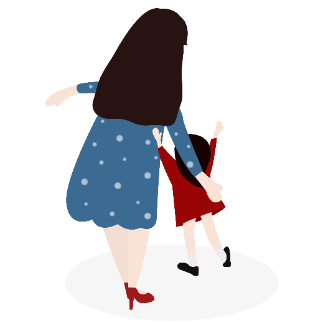 说一说
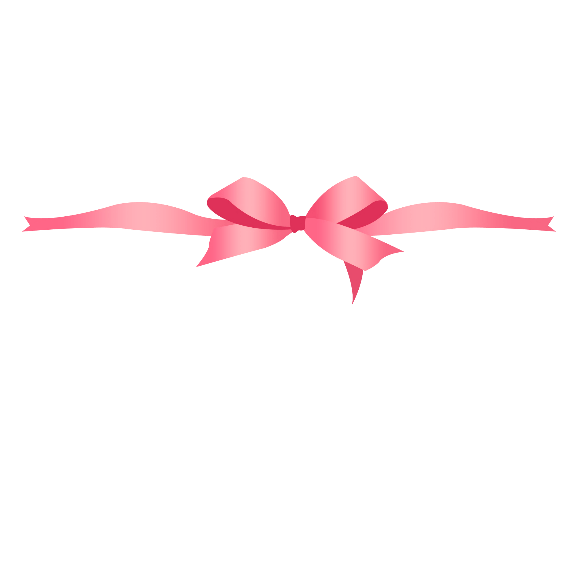 我所了解的母亲
温情小故事
Warm-hearting stories
诗朗诵：妈妈的爱
是您，将我带到人间。　教会我在成长中，如何走过沟沟坎坎。　
是您，领我认识世界。　天寒地冻时，将我双手放入怀中温暖。　
您用爱心穿引的线，那一针一线，都是您的爱在悄悄蔓延。
如果我是风筝，您就是拉动风筝的线；如果我是一条船，您就是灯塔是港湾；　　
这就是母亲的爱，这就是母亲的情。鲜花可以枯萎，沧海可变桑田。　　
但母亲的爱，却永远留在我们的心间！
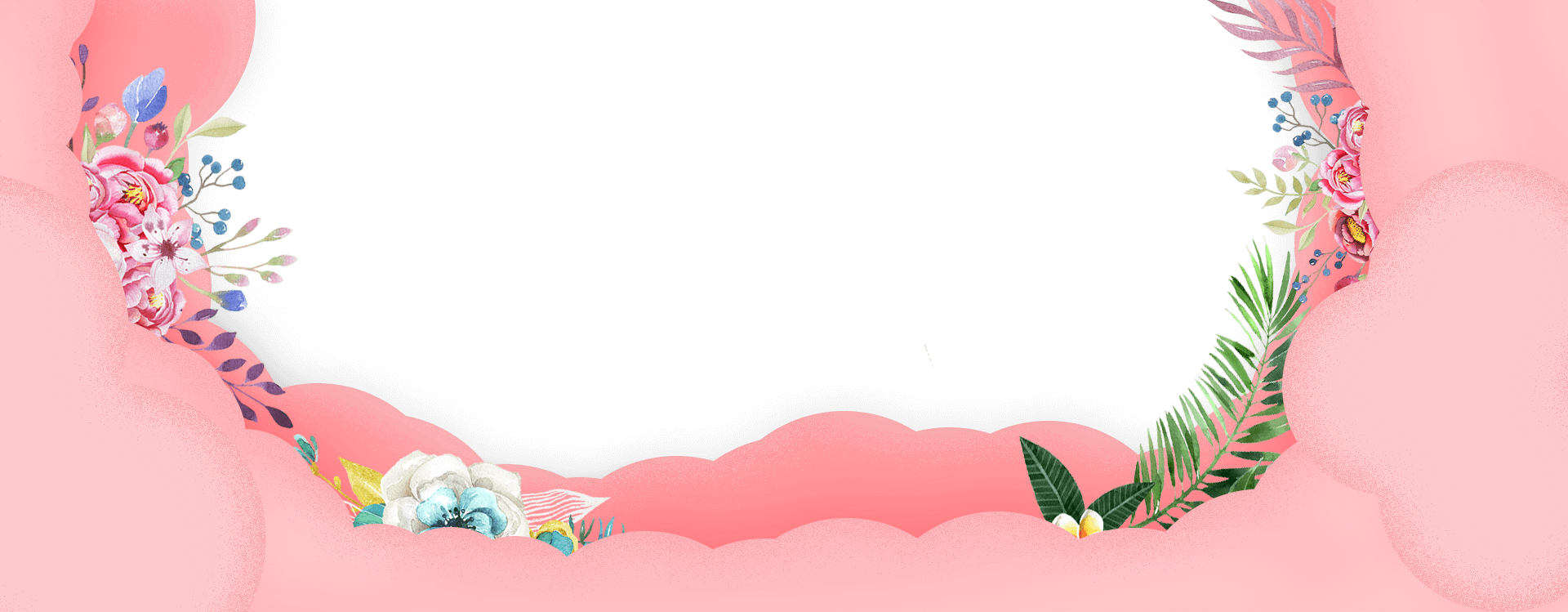 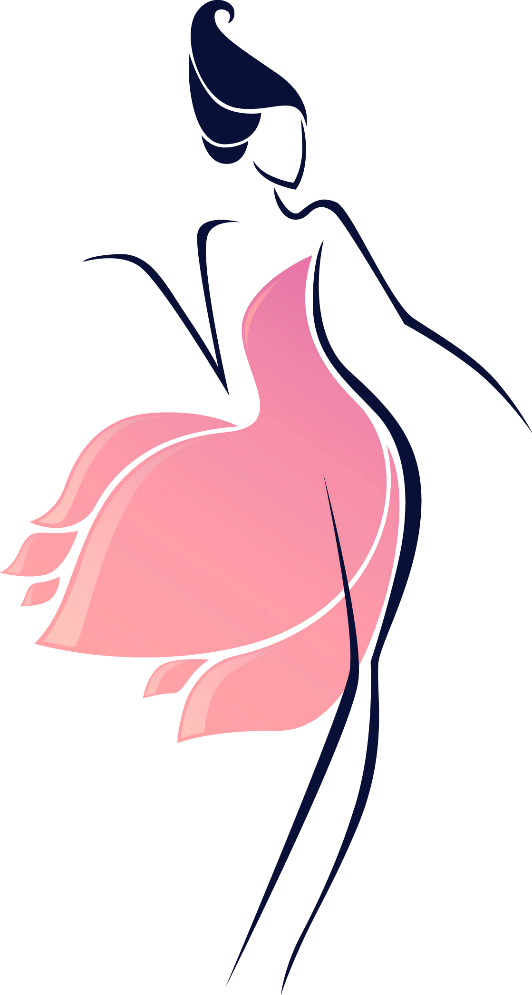 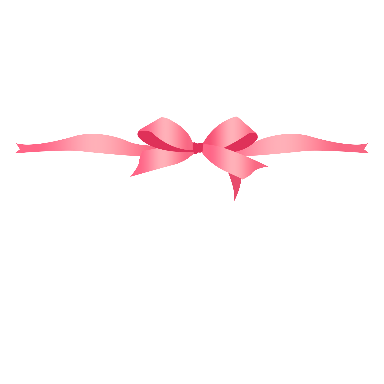 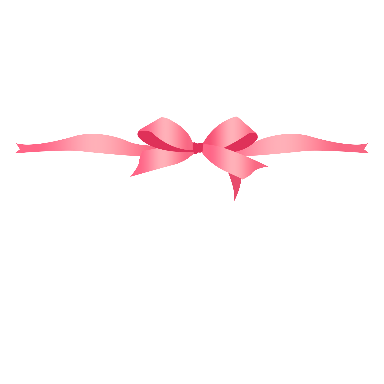 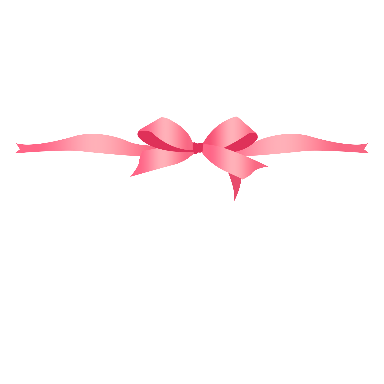 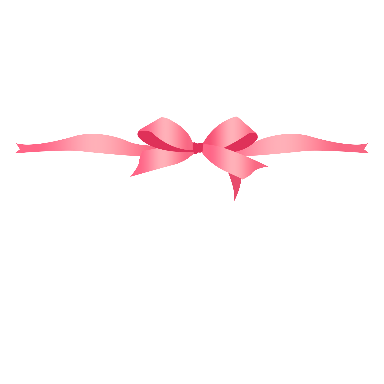 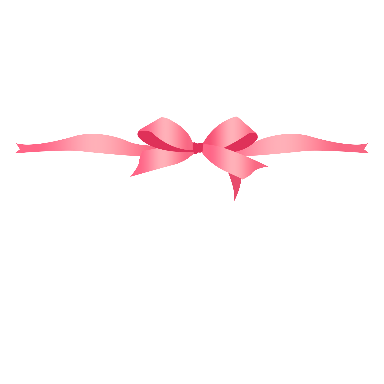 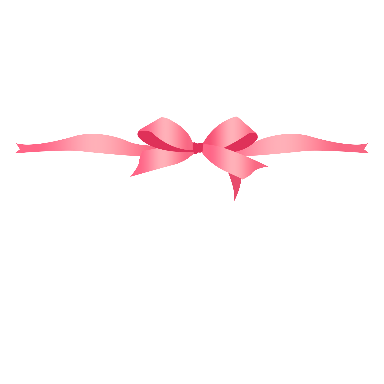 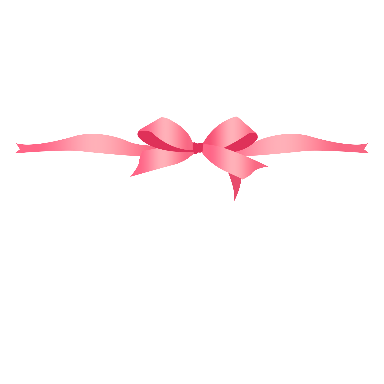 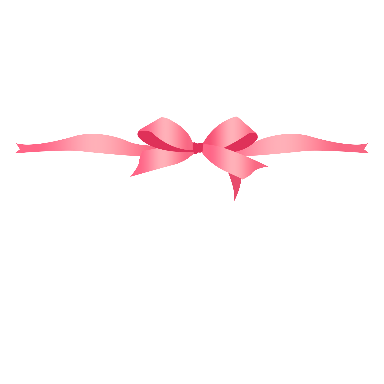 班会互动
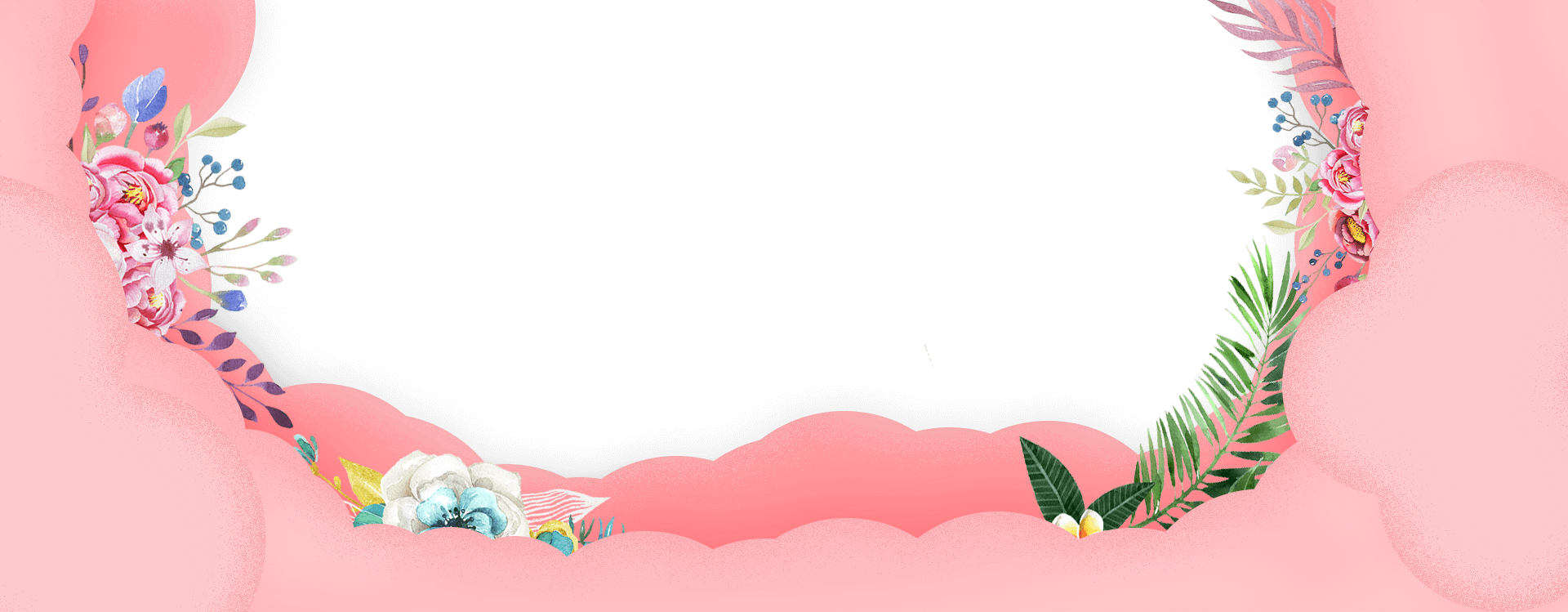 班会互动
Interaction
在这个特殊的节日里，
如何表达对她们的爱？
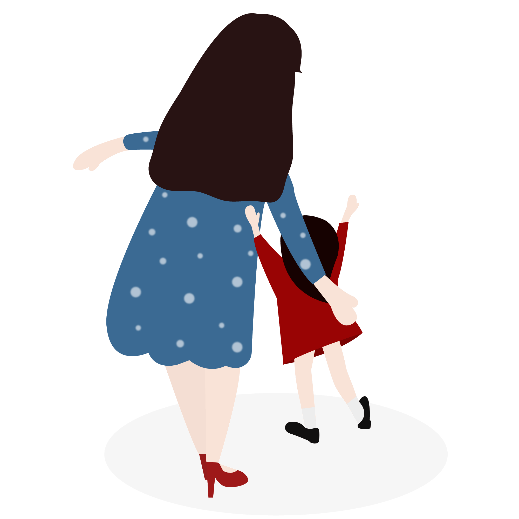 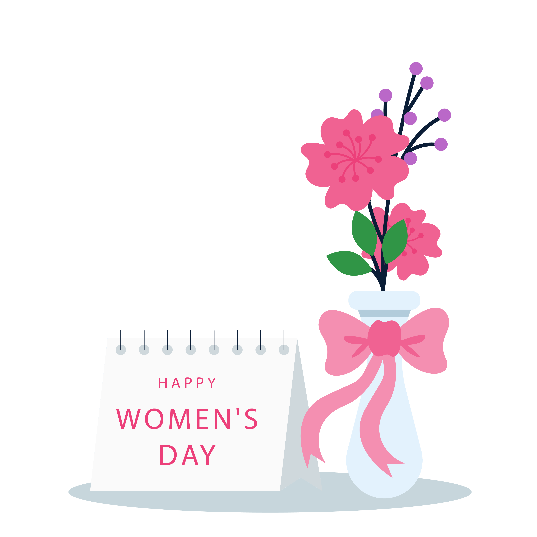 班会互动
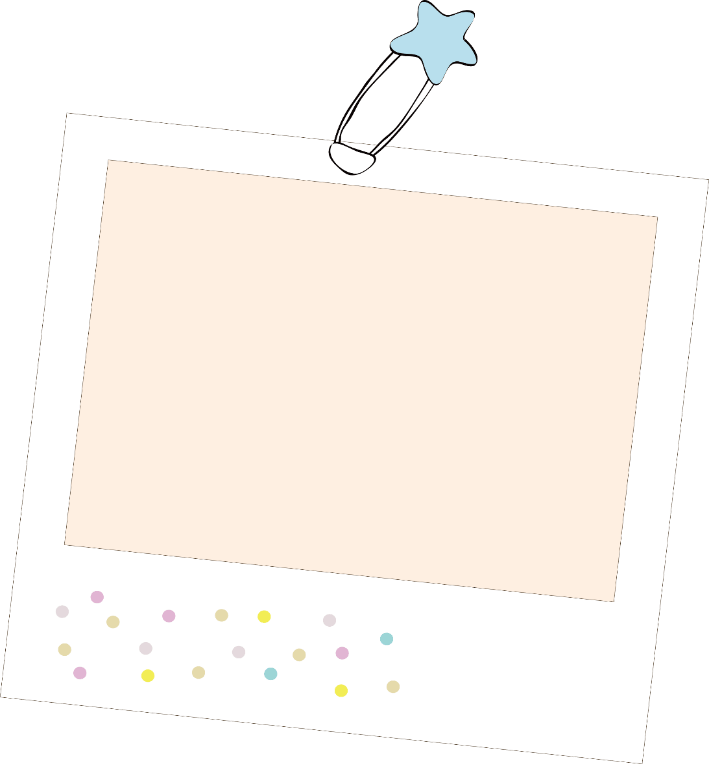 Interaction
问问妈妈，自己是怎样降临到这世界上的，妈妈在怀着我的时候“我”有没有“调皮”
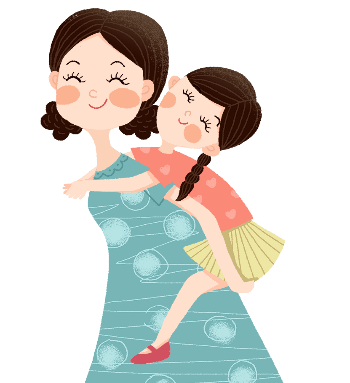 和全家人一起看看小时候的照片，请爸爸妈妈讲讲“我”小时候的故事。
让孩子说说记忆中父母做出的最让自己感动的事情。
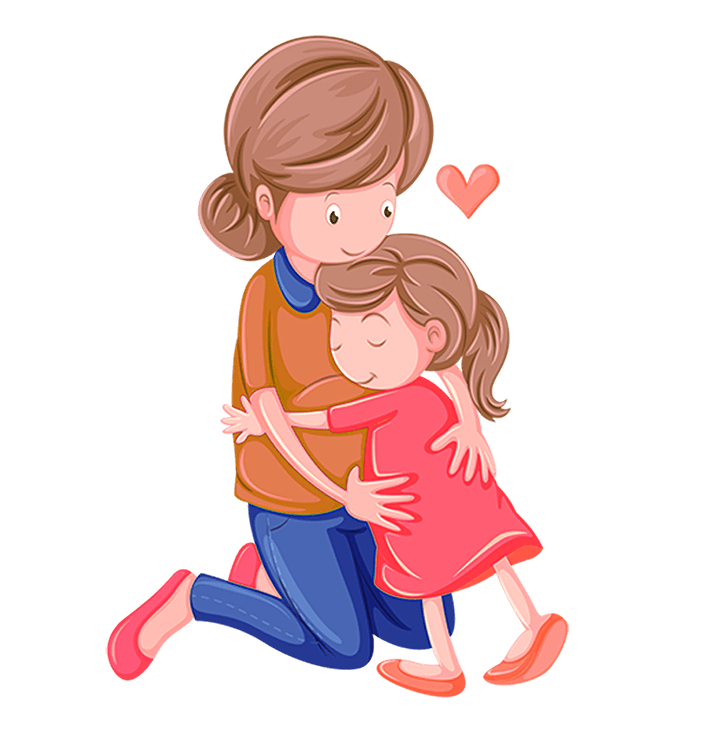 班会互动
Interaction
亲爱的妈妈，平时您做家务挺累的，今天好好休息休息一下，让我为您分担一点家务吧
可敬的母亲，您上班辛苦了！让我为您洗洗脚，为您洗去一身的疲惫吧！
婆婆、外婆你们无微不致的关心我，今天让我给您捶捶背吧！
亲爱的老师，您知道我有多爱您吗，今天，让我把心中感激的话说给您听，好吗？
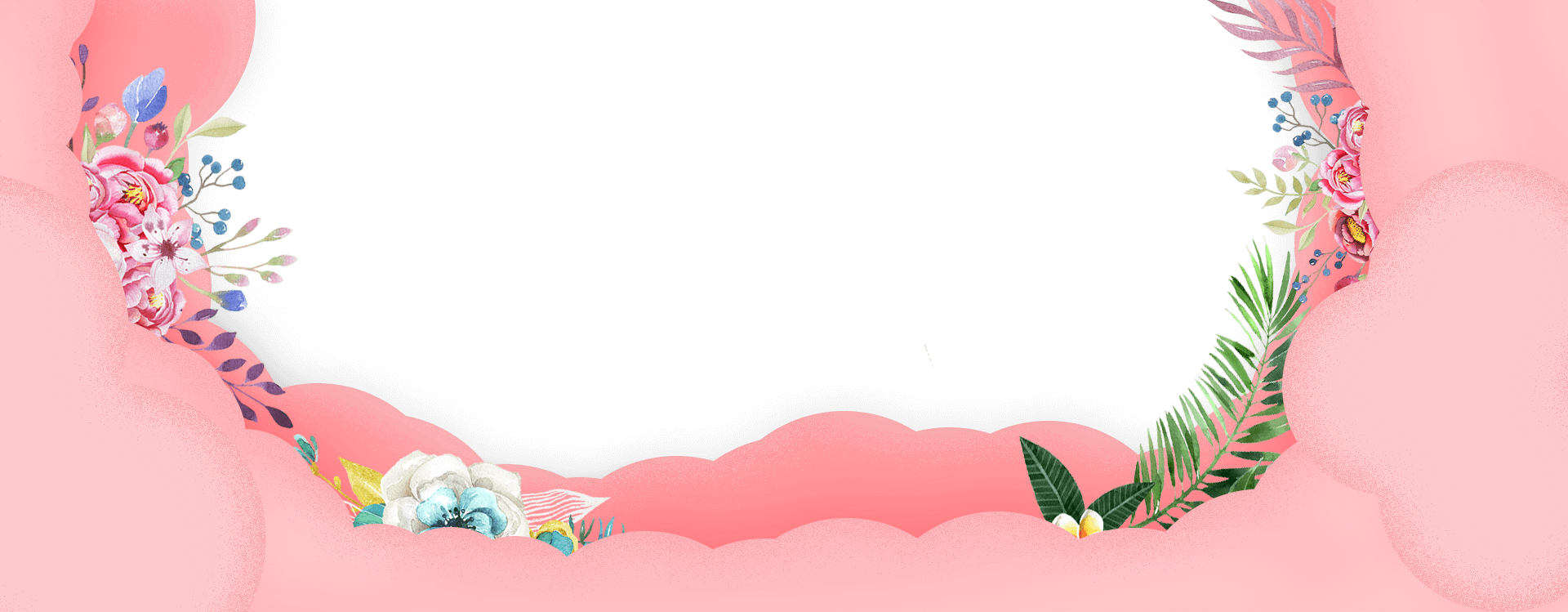 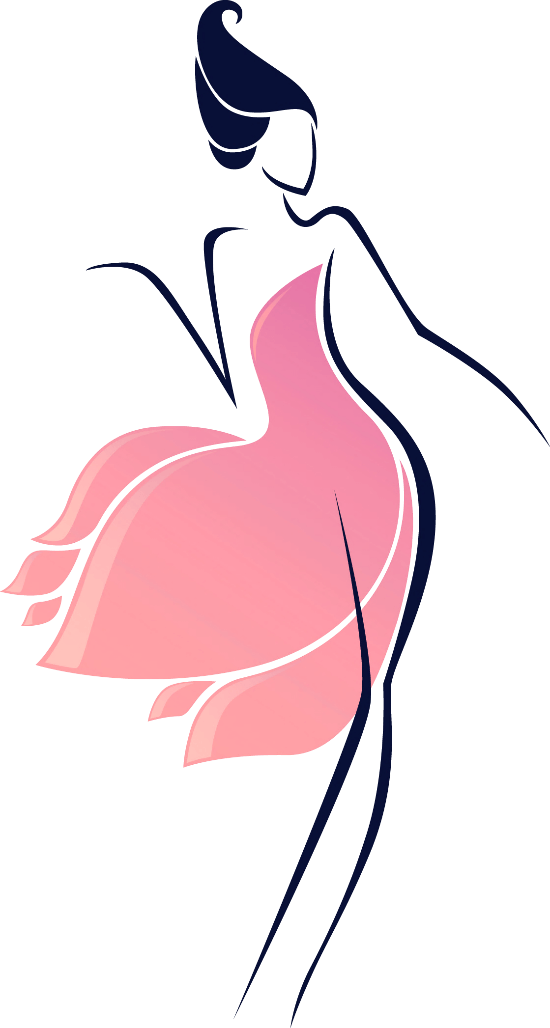 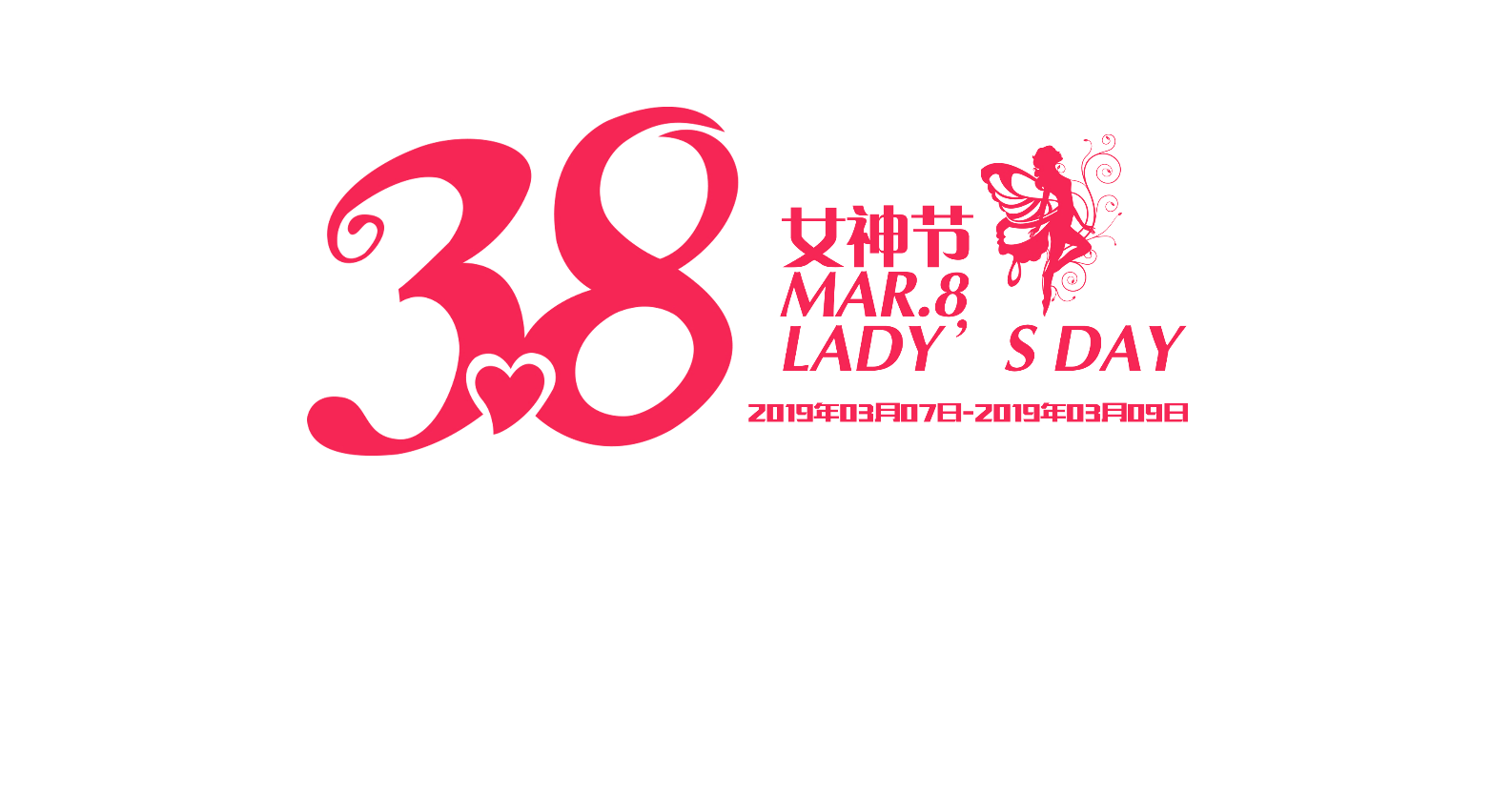 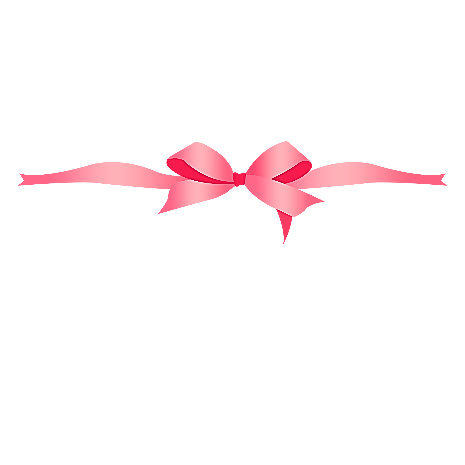 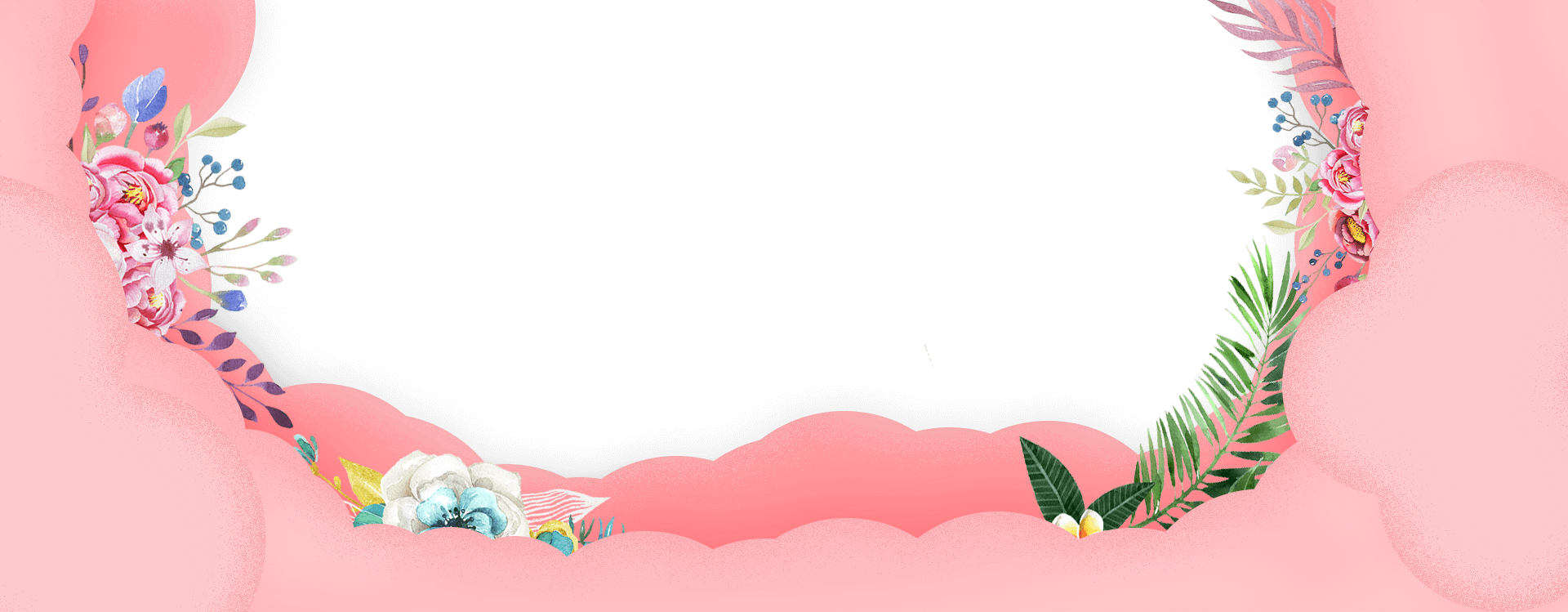 妇女节主题班会PPT